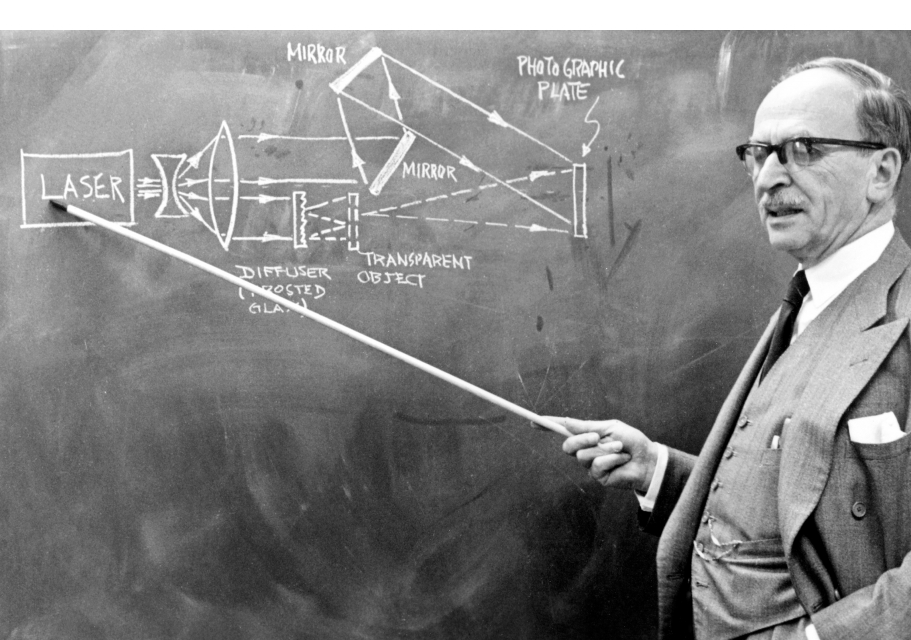 Famous Hungarian inventors, inventions
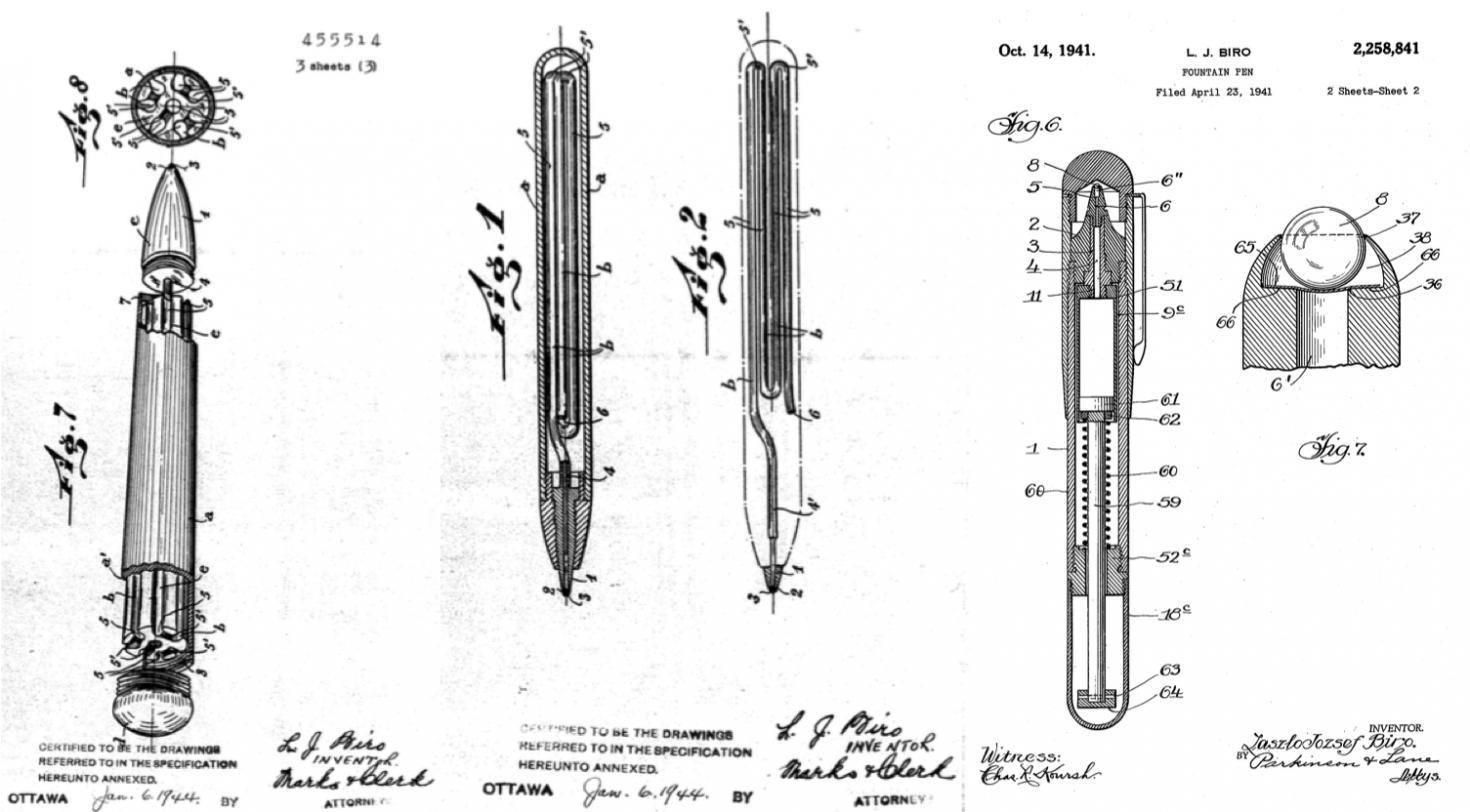 Ballpoint pen –László Bíró

old name: Bíró-pen
Roll filled with viscous ink
Made of brass, steel or Volfram Carbide
The ink dries almost immediately
Maintenance-free
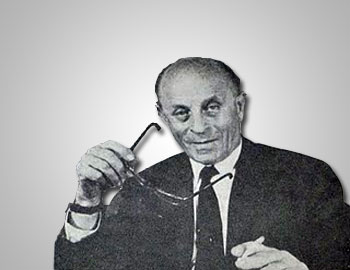 Soda bottle –Ányos Jedlik
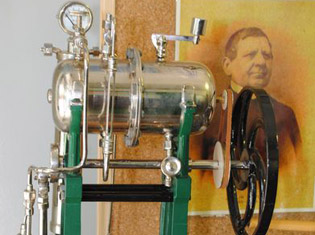 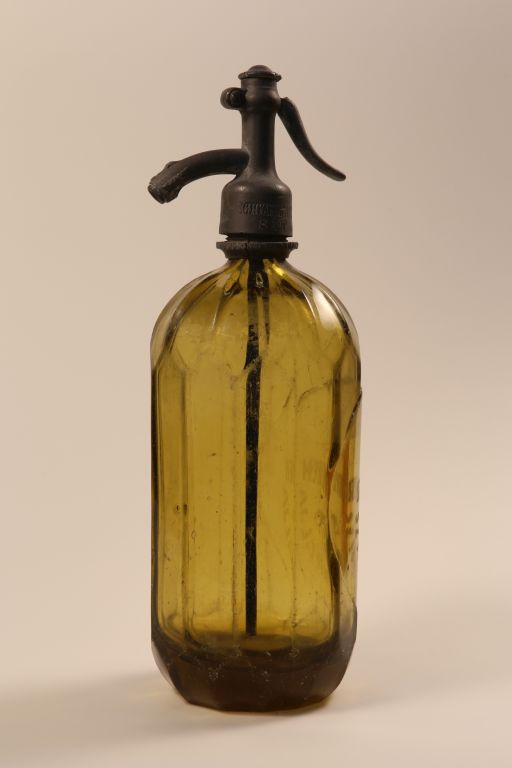 Pressurized carbonated drink
Soda: product filled into siphon bottle
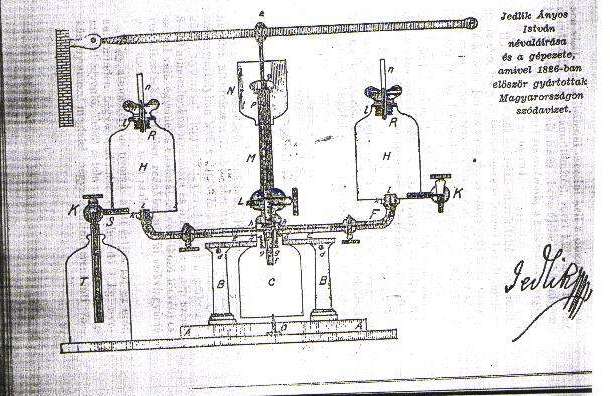 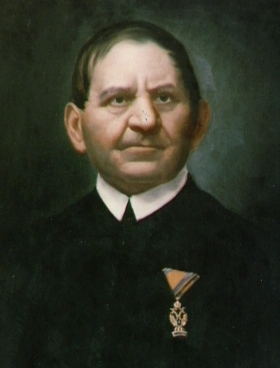 Electric engine –Ányos Jedlik
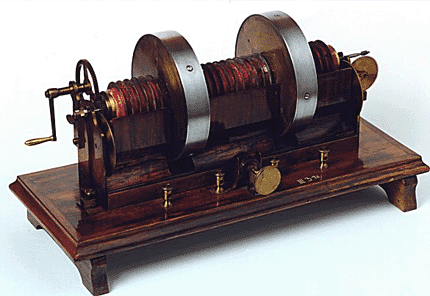 Electric machine
Principle of electromagnetic induction
Rotating motion
In 1825 Ányos Jedlik made the first electric motor
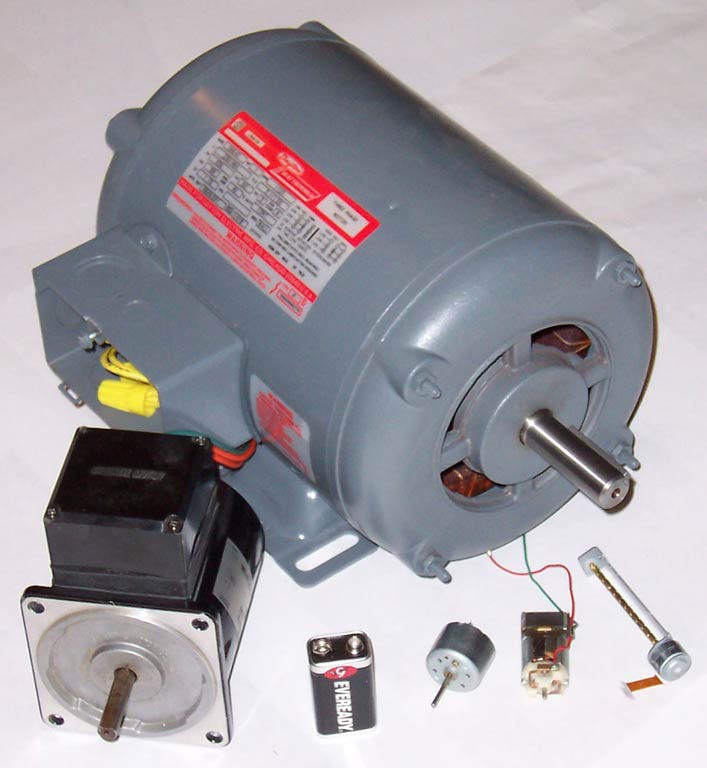 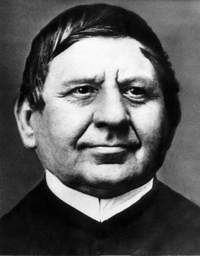 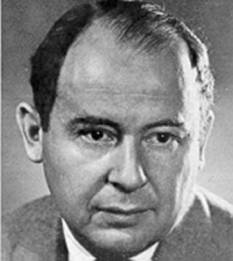 Computer–János Neumann
He developed the concept and structure of a modern computer
All parts are located in one place
CPU, storage RAM, I / O system
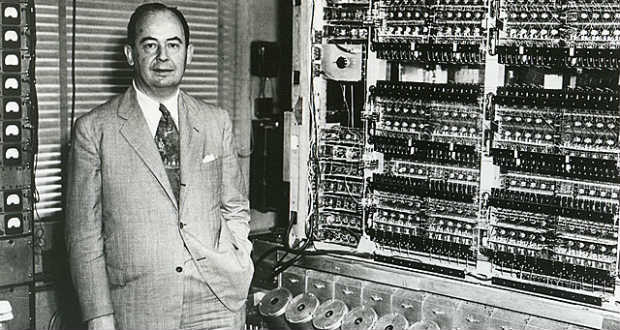 Túró Rudi –Sándor Klein
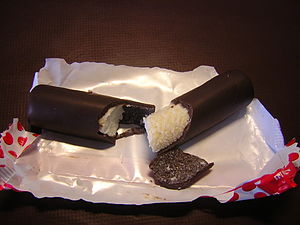 Sweet and sour cottage cheese coated with cocoa mass
One of Hungary's most popular desserts
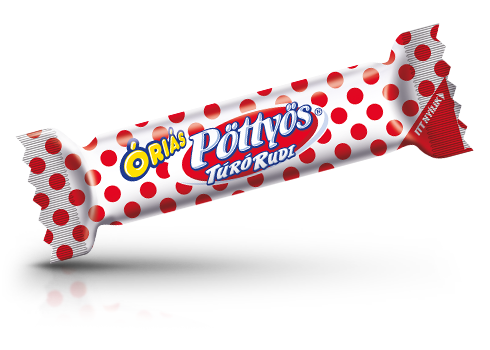 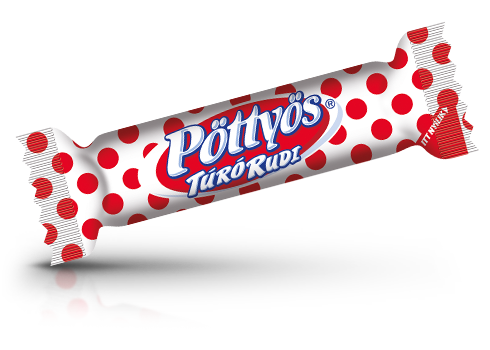 Helikopter –Oszkár Asbóth
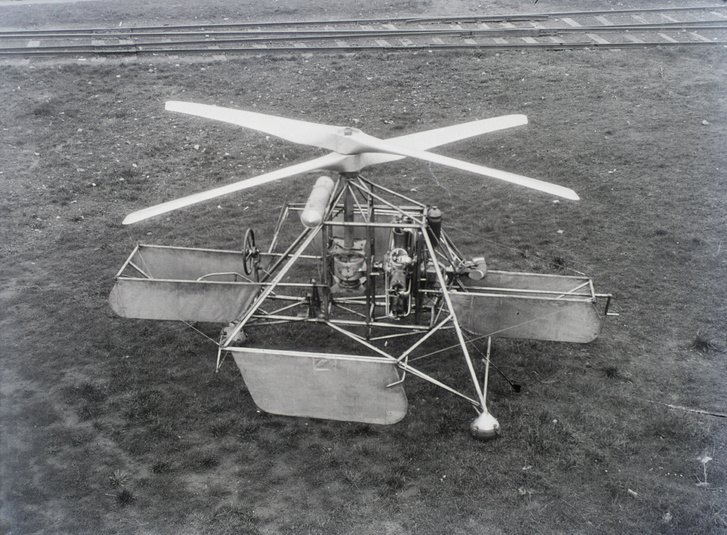 It was created by engineer Oszkár Asbóth as a result of experimenting with a rigid screw.
It first flew up on September 9, 1928, from one place, vertically upwards
The machine was steerable horizontally
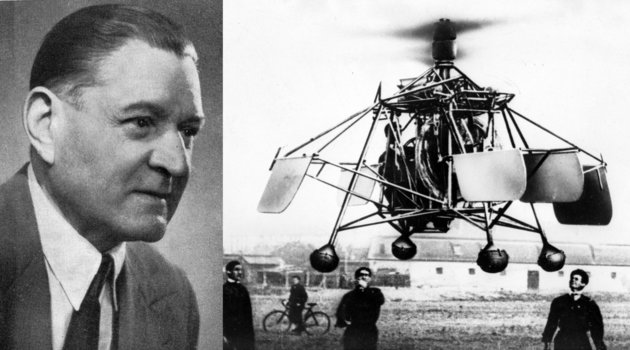 Rubik’s cube –Ernő Rubik

First name : Magic cube
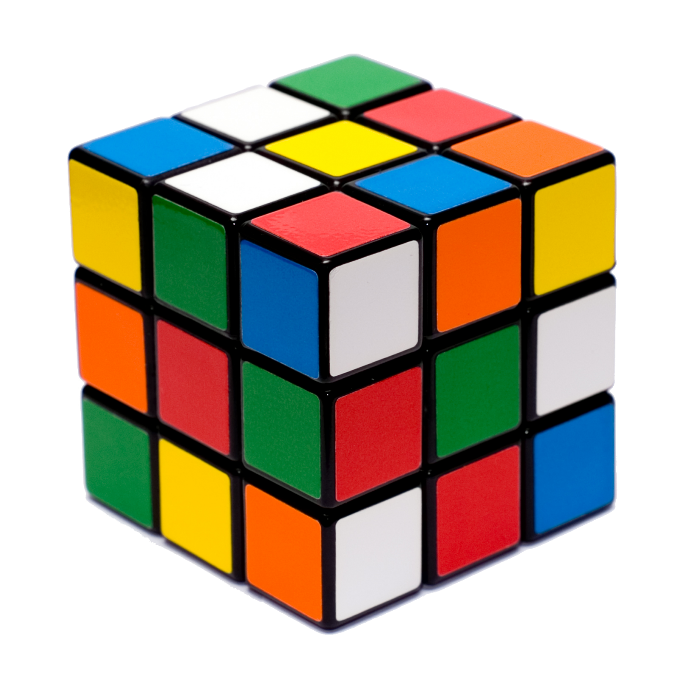 Three-dimensional logic game
Invented in 1974 by Jr. Ernő Rubik
Spatial logic game
Its goal is:
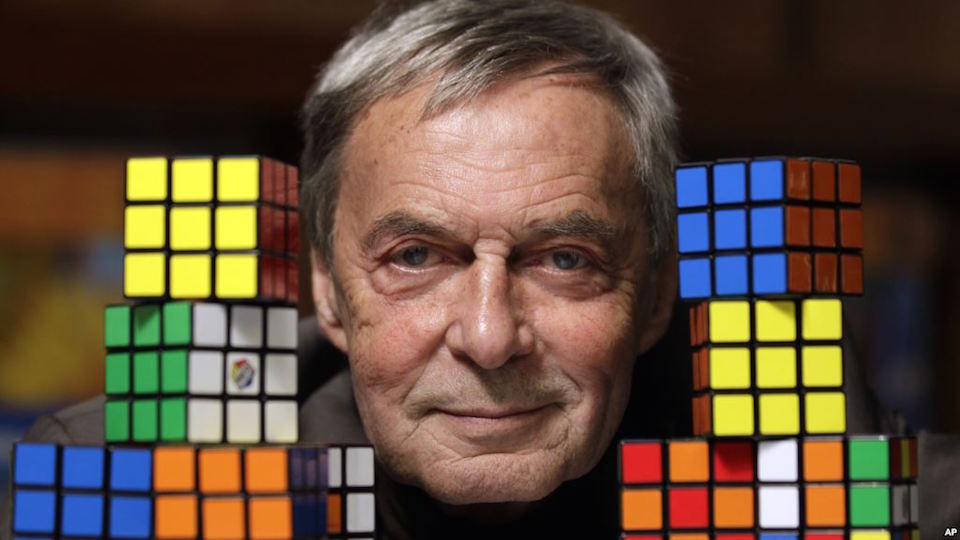 Vitamin C – Albert Szent-Györgyi
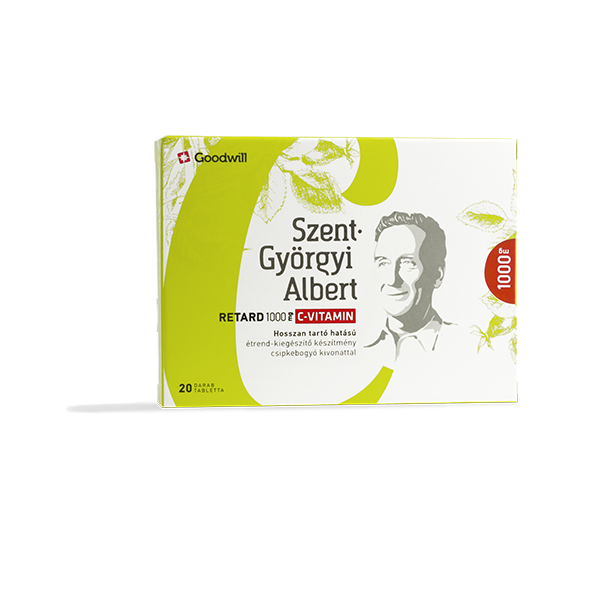 He was awarded the Nobel Prize for Medicine
He studied the biological effects of vitamin C
Discovered in the 1920s
hexuronic
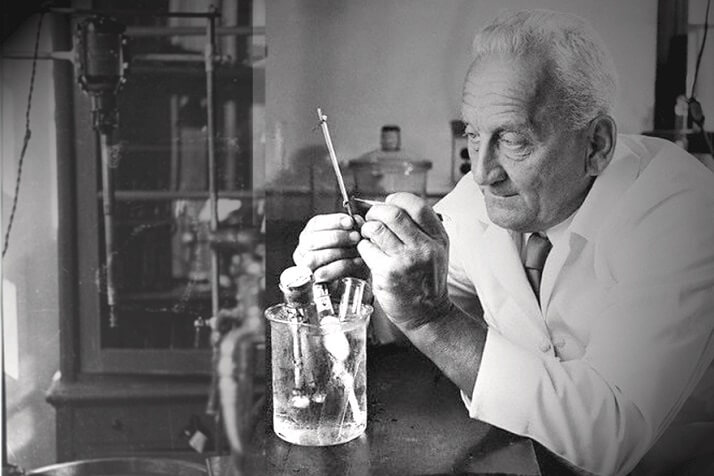